Design
Programmeertechnieken, Tim Cocx
Analysis Klassendiagram
Een eerste schets van de opbouw van het systeem
Alle gebruikte termen komen uit de bedrijfspraktijk
Beperkt Model
Operaties (alleen uit bedrijfspraktijk, geen interne methoden)
Overerving (alleen als hiërarchie bestaat in bedrijfspraktijk)
Doel: gebruik bij correct krijgen van precieze Requirements
Output: gebruikt bij een design klassendiagram en / of database klassendiagram
Analysis vs. Design Klassendiagram
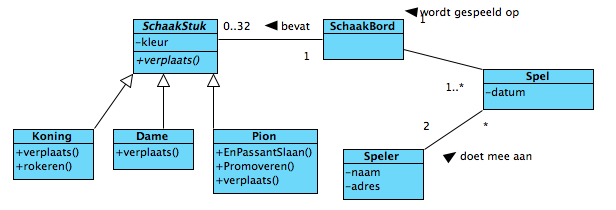 Alle Klassen zijn voor de business (klant / gebruiker) herkenbaar. De overerving is ook intuïtief
Kwaliteit van ontwerp
Een systeemontwerp
Is onderdeel van een ontwikkelingscyclus (WS 1)
Dient als input bij het maken van ‘code’
Het is belangrijk dat al bij het ontwerp kwalitatief goede keuzes worden gemaakt.
Ontwerp
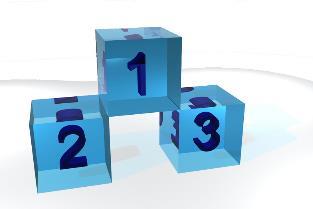 Kwaliteitsdoelen
Software wordt niet 1 keer geschreven en daarna nooit meer veranderd (zoals een boek)
Software wordt uitgebreid, aangepast, geupdate, onderhouden, gecorrigeerd, geport.
Dit wordt gedaan door verschillende mensen gedaan op verschillende momenten
Vaak veel mensen
Vaak over een lange tijd
Dit gegeven moet worden ondersteund.
Kwaliteitsdoelen
Begrijpelijkheid (understandability):
Iedere vakman moet binnen afzienbare tijd begrijpen hoe het systeem in elkaar zit
Uitbreidbaarheid (Expandability):
Het systeem moet makkelijk voorzien kunnen worden van nieuwe functionaliteit
Aanpasbaarheid (adaptability):
Het systeem moet makkelijk aangepast kunnen worden aan veranderde omstandigheden
Begrijpelijkheid
Uitbreidbaarheid
Aanpasbaarheid
Doelen
Kwaliteitscriteria: Compleetheid
Een Klasse verricht alle taken die de naam doet vermoeden
Naamgeving is dus belangrijk!
Dit heet compleetheid (Completeness).
Doel: hoog
Begrijpelijkheid
Uitbreidbaarheid
Aanpasbaarheid
Doelen
Compleetheid
Bankrekening
Bankrekening
Criteria
tegoed
tegoed
opnemen
opnemen
storten
Kwaliteitscriteria: Uitsluitendheid
Een klasse verricht alleen de taken die de naam doet vermoeden.
Naamgeving is dus belangrijk
Dit heet uitsluitendheid (sufficiency)
Doel hoog
Begrijpelijkheid
Uitbreidbaarheid
Aanpasbaarheid
Doelen
Compleetheid
Uitsluitendheid
Bankrekening
CreditCard
Verzekering
Bankrekening
Criteria
tegoed
credit
bedrag
tegoed
verzekeringsBedrag
credit
check
check()
opnemen
storten
opnemen
storten
checkVerzekering
checkCreditCard
Kwaliteitscriteria: Primitiefheid
Een klasse biedt slechts een enkele manier om iets te doen
Dit heet primitiefheid (primitiveness).
Doel: hoog
Begrijpelijkheid
Uitbreidbaarheid
Aanpasbaarheid
Doelen
Compleetheid
Uitsluitendheid
Primitiefheid
Bankrekening
Bankrekening
Criteria
tegoed
tegoed
opnemen
storten
stortGrootBedrag
meerStortingen
opnemen
storten
X
Kwaliteitscriteria: Cohesie
Een Klasse modelleert slechts 1 logische taak en alle methoden ondersteunen dat doel.
Zo’n klasse is makkelijk te begrijpen en hergebruiken
Dit heet cohesie (cohesion)
Doel: hoog
Ook bij operaties kan je spreken van cohesie
Begrijpelijkheid
Uitbreidbaarheid
Aanpasbaarheid
Doelen
Compleetheid
Uitsluitendheid
Primitiefheid
Cohesie
Criteria
Kwaliteitscriteria: cohesie
Ultiem voorbeeld van lage cohesie:
Een klasse regelt feitelijk alles, alle andere klassen hebben weinig verantwoordelijkheid
‘god-class’
Begrijpelijkheid
Uitbreidbaarheid
Aanpasbaarheid
Doelen
Compleetheid
Uitsluitendheid
Primitiefheid
Cohesie
Spel
Indicatie van lage cohesie:
Grote classes
Het diagram is een ‘ster’
Veel public methoden
Er moet toch gecommuniceerd worden…
Acties en namen van andere klassen in operatie-namen
Criteria
score
status
nieuwPunt
pauze
hervat
stopVijanden
startVijanden
beweegMario
checkMarioLevend
maakYoshiWild
vulMysterieBlokken
spuugUitMushroom
Kwaliteitscriteria: Koppeling
Een klasse heeft zo weinig mogelijk ‘kennis’ nodig van andere klassen
 Dit is gebruik van methoden
Als klassen veel van elkaar weten (en dus gebruiken) moeten bij aanpassing van 1 klasse veel andere ook worden aangepast.
Dit heet koppeling (coupling)
Doel laag
Begrijpelijkheid
Uitbreidbaarheid
Aanpasbaarheid
Doelen
Compleetheid
Uitsluitendheid
Primitiefheid
Cohesie
Koppeling
Criteria
Kwaliteitscriteria: Koppeling
Indicaties van koppeling:
Veel associaties
Kennelijk gebruiken de klassen elkaar
Operaties als:
get<AndereKlasse>()
Kennelijk geeft deze klasse kennis van een klasse door naar een andere klasse
Begrijpelijkheid
Uitbreidbaarheid
Aanpasbaarheid
Doelen
Compleetheid
Uitsluitendheid
Primitiefheid
Cohesie
Koppeling
Criteria
Kwaliteitscriteria
Bij een eenvoudig systeem zijn de kwaliteitscriteria relatief makkelijk te behalen.
Bij complexere systemen wordt dit lastiger
Bij een grafische interface:
Hier gebeurt input (knoppen)
Hier gebeurt output (bv. PopUp)
Koppeling naar andere klassen ligt op de loer
Bij een spel:
Een spel kan pauzeren
Een spel moet resultaten verwerken (gewonnen / verloren)
‘God-class’ lig op de loer (=lage cohesie)
Begrijpelijkheid
Uitbreidbaarheid
Aanpasbaarheid
Doelen
Compleetheid
Uitsluitendheid
Primitiefheid
Cohesie
Koppeling
Criteria
Kwaliteitsmethodiek
Aan de criteria kan je het beste voldoen door je steeds af te vragen:
Heb ik de verantwoordelijkheden goed verdeeld?
Is dit inderdaad de verantwoordelijkheid van deze klasse?
Dit heet Responsibility Driven Design (RDD).
Begrijpelijkheid
Uitbreidbaarheid
Aanpasbaarheid
Doelen
Compleetheid
Uitsluitendheid
Primitiefheid
Cohesie
Koppeling
Criteria
Methodiek
RDD
Types: UML syntax
In de meeste programmeertalen hebben attributen, parameters (variabelen), en operaties een bepaald type.
Deze leg je bij het ontwerp vaak al vast…
… en zie je dus al in het klassendiagram
De syntax is (operatie/ variabele)naam : type
Katachtige
aantalKids : int
geefMelk (minuten: int) : int
bewegen (afstand : double)
Geen void!!
Encapsulatie
Als klassen met elkaar een associatie hebben kunnen ze elkaars attributen aanpassen en elkaars operaties gebruiken.





Het proces van toegang reguleren heet encapsulatie
1
1
Mario
Spel
Is deelnemer bij
levens : int
score : int
spring()
gaDood()
pakItem(deze: Item)
nieuwPunt(punt: int)
Mag Mario deze aanpassen?
Mag Spel deze aanpassen??
Mag Spel deze operatie gebruiken??
Encapsulatie: UML syntax
Een attribuut of operatie is public:
Het element kan door elke geassocieerde klasse aangeroepen of aangepast worden
Syntax ‘+’
Een attribuut of operatie is private:
Het element kan alleen door operaties van de eigen klasse aangeroepen of aangepast worden
Syntax ‘-’
Een attribuut of operatie is protected:
Het element kan door operaties van de eigen klasse, de kind-klassen (en klassen in het package) aangeroepen of aangepast worden
Syntax: ‘#’
Regel: zoveel mogelijk private
In ieder geval alle attributen
Een klasse zonder ‘public’s’ is onnuttig.
Encapsulatie: UML syntax
Mario
Spel
levens : int
score : int
1
1
Is deelnemer bij
spring()
gaDood()
pakItem(deze: Item)
nieuwPunt(punt: int)
Bewaren van modellen?
Constraints
1
*
MysteryBlock
Coin
contains
A MysteryBlock contains multiple Coins
A Coin is contained by 1 MysteryBlock
But…
Is the Coin interested in who contains it??
Is the MysteryBlock interested in what it contains?
Navigability: UML syntax
An association has a direction, which we call navigability.
Which class has knowledge of the other class in an association.
If you ‘know’ the other class you can call methods of the other class.
This is different from reading direction!
Denoted by: arrowheads and crosses.
*
1
MysteryBlock
Coin
contains
The MysteryBlock has knowledge of the Coin
The Coin has no knowledge of the MysteryBlock
Navigability: UML syntax
There are multiple options:
Bidirectional
Unidirectional
Undefined
But that one is not allowed
Rules
At least one side is navigable (otherwise, why the association?)
As less navigability as possible
 (lecture 4)
Bidirectional
A
B
Unidirectional
One side
A
B
Unidirectional other side
A
B
Left ‘Undefined’
A
B
Case 1: Mario
Provide the navigability:
Mushroom
Mushroom
1
1
MysteryBlock
MysteryBlock
0..1
0..1
Is in
Is in
Player
Player
0..1
0..1
rides
rides
Yoshi
Yoshi
0..1
0..1
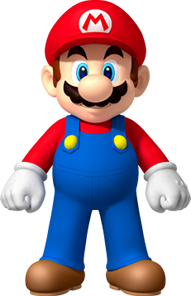 Navigability unary association
X
What is the navigability of ‘friend of’
You’re always mutual friends
So bidirectional?
Student
2..*
Friend of
code
Answer: NO, Unidirectional
Otherwise ‘store 2 times’
‘I have you as friend’
‘you have me as friend’
Rule: In unary associations based on equality (friends, neighbors, brother-sister, etc.) always unidirectional
2..*
study
doExam
Navigability unary association
What is the navigability of ‘is boss of’?
Unequal relationship
So unidirectional?
Employee
0..1
Is boss of
name
salary
dateOfBirth
*
Answer: NO, both can happen
If you know your boss and your boss knows its subordinates: bidirectional
If 1 of you doesn’t know: unidirectional
Rulein an unequal relationship: both are possible
work
spaceOut
complain
Case 5: Animal Kingdom
All animals are able to move and breath. Animals are either feline or reptiles. All reptiles have a number of scales, lay eggs, all felines have a number of offspring and provide milk. Reptiles are either a snake, a lizard or a dinosaur. The feline family consists of tigers and domesticated cats
Case 5: Animal Kingdom
Cat
Tiger
Snake
Feline
Reptile
Animal
Lizard
Dinosaur
numberOfOffspring
numberOfScales
provideMilk
layEggs
breath
move
Case 5: Animal Kingdom
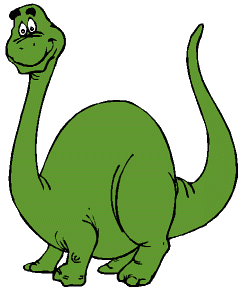 Feline
?
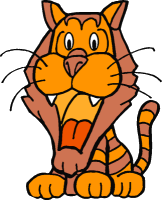 Abstract Class: UML Syntax
Some classes are not meant to make objects of
They are just a convenient tool to model similarity
This is an abstract class
In UML: class name in italics
You cannot create an object of an abstract class
Feline
numberOfOffspring
provideMilk
Case 5: Animal Kingdom (extension)
Different animals move completely different. Reptiles usually move ‘close to the ground’, except snakes that crawl. Felines move ‘light on their feet’.
Implementation of methods
We already saw an example where analysis text provides context for the possible contents of  an attribute.
This also happens for methods where a description is proided how the method should be implemented (think chess moves)
In super class: inheritance
In super class: abstract method
Also in child class: polymorphism
Abstract Method: UML Syntax
“Different animals move completely different”
The superclass ‘knows’ all animals can move
The super class has no idea hoe the implementation is.
Since all sub classes have a ‘completely different’ implementation.
 This is an Abstract Method.
Every sub class should contain this method
Implented, ór
Pass it on to its own sub classes (again abstract)
Can only exist in an abstract class
UML: method name in italics
Animal
Both Abstract!!
breath
move
Polymorphism
“Reptiles usually move ‘close to the ground’, except snakes that crawl.”
If the majority of sub classes have the same implementation of a certain method, you place that implementation in the super class.
Divergent sub classes overwrite that method with an own variant
This is called polymorphism
UML: just have a method with the same name in the sub class
Polymorphism
Snake
Reptile
Lizard
Dinosaur
numerOfScales
layEggs
move
move
Polymorphism!!
Standard Method
Divergence
Case 5: Animal Kingdom
Cat
Tiger
Snake
Feline
Reptile
Animal
Lizard
Dinosaur
NumberOfOffspring
numberOfScales
provideMilk
move
layEggs
move
breath
move
move
Analysis vs. Design Klassendiagram
Interne overerving
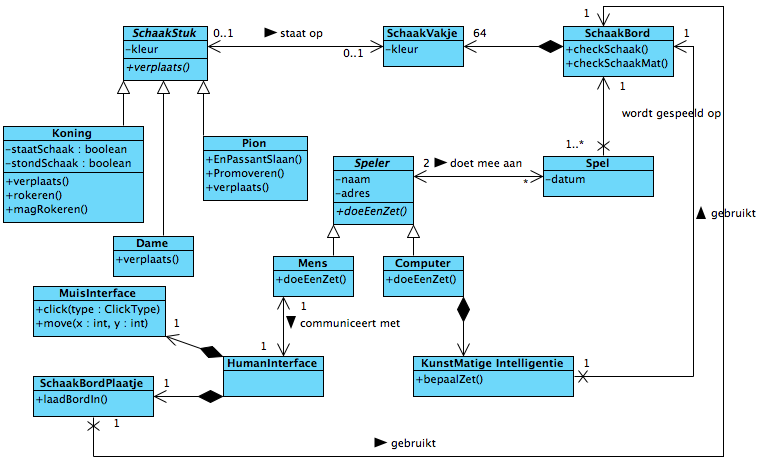 Nieuwe Klasse
Interne operatie / attribuut
Navigabiliteit & composities
Belegging van verantwoordelijkheden
Interface Klasse
Abstraction
Sometimes you want to
Offer a simple interface to other ‘components’
With less methods
This is good for understandability
Handout a task, but don’t care what class performs that task
Possible solution: abstract class
Abstraction
But! Sometimes you want
Explicitly forbid other ‘components’ to see some functionality
To have different implementations
And…
Sometimes there is no ‘natural’ inheritance.
Solution: interface
Interface
An interface is collection of methods ‘to be implemented’ by other classes
These classes can be sub classes of another class
An interface has no method implementation
An interface has no attributes
One cannot make an object of an interface
A class that implements an interface must provide implementation for each method in it (or pass it on to sub classes)
An interface offers functionality to other classes without specifying which classes will fulfill the role
An interface can be seen as a diploma; you don’t care who exactly does the job, as long as he / she is qualified.
Interface: UML Syntax
uses
*
1
<< interface >>
CoffeeGetter
Student
Director
code
Interface
getCoffee
manage
Director doesn’t know (or cares) who exactly delivers the coffee AS LONG as it is being done.
Having a connection to the interface quarantees this. Run-time a Student can perform the task
Student implements the mandatory method
Dotted line
getCoffee
study
doExam
Example application for interface
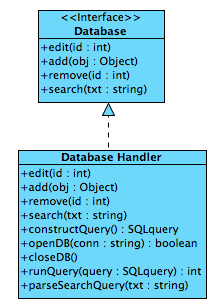 Users of our database library can only access this functionality. The internal mechanics are (deliberately) unknown to them
Example application for interface:Observer pattern
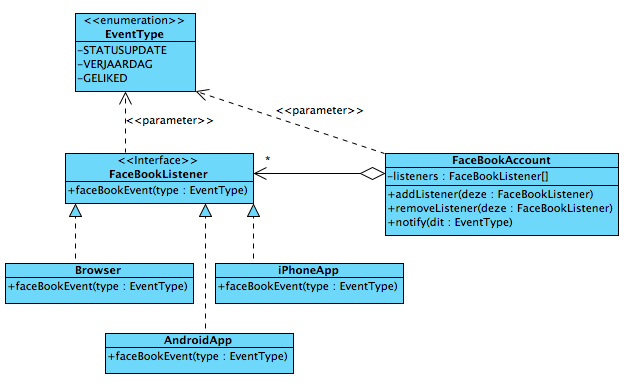 Een Facebook account genereert verschillende ‘gebeurtenissen’ (events). Verschillende klassen kunnen zich aanmelden om hierop te reageren.
Het interesseert Account niet OF, HOEVEEL & WELKE Klassen luisteren naar events. Hiervoor is een interface erg geschikt. Later kunnen nu nog onbekende klassen ook luisteraar worden als ze de methode maar implementeren
Classes can enlist or remove themselves as ‘listener’
Bij elke gebeurtenis roept het account notify aan.
Hierin wordt van elke luisteraar (in listeners) de methode faceBookEvent aangeroepen. Deze bestaat, want al deze klassen implementeren de interface
These are all possible events
NB: in reality this system doesn’t exist; its component would run on different devices. It is just an illustration
Next up…
Continue with assignment 3